The Violence Against Women Act 2022 Reauthorization
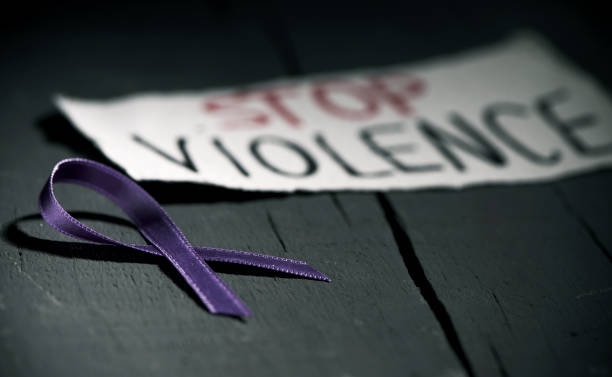 Alex Cleghorn
Sr. Legal and Policy Director
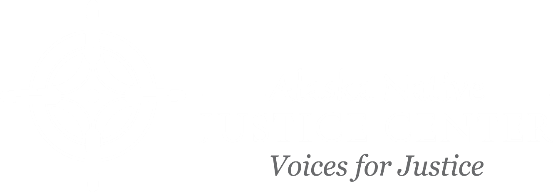 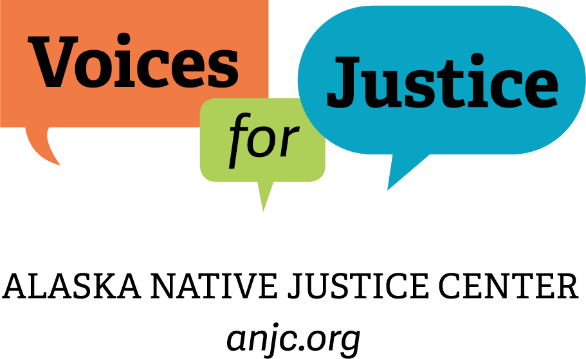 1
VAWA 2022 – how did we get here?
1959 – Alaska Statehood & Public Law 280
1971 – ANCSA
1978 – Supreme Court decision in Oliphant
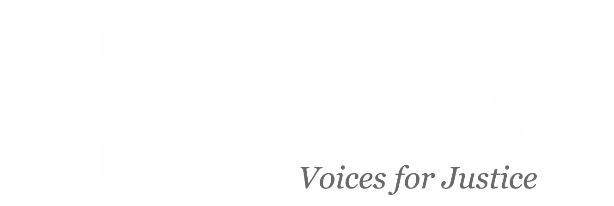 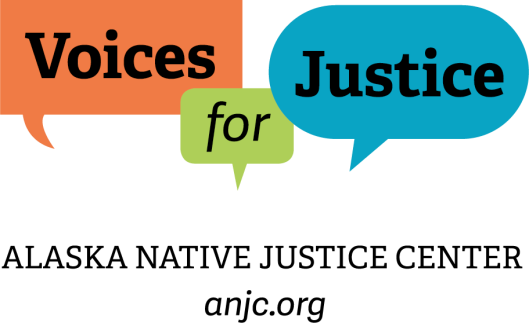 Public Law 280
A federal law passed in 1953
Applied to Alaska at statehood
Changed state and federal criminal and civil jurisdiction in ‘Indian Country’
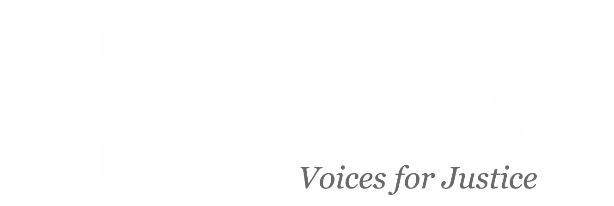 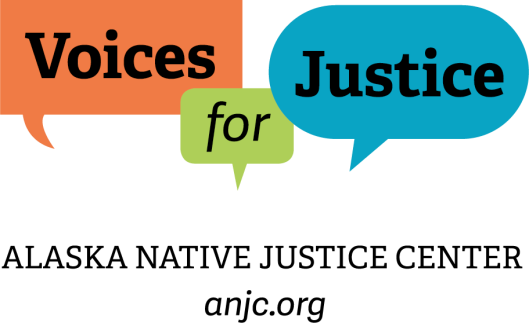 Public Law 280
Allowed to exercise State jurisdiction in Indian country 
Impacts federal Public Safety and Justice funding
Public Law 280 did not
Terminate tribes
Extinguish tribal sovereignty
Take away tribal jurisdiction
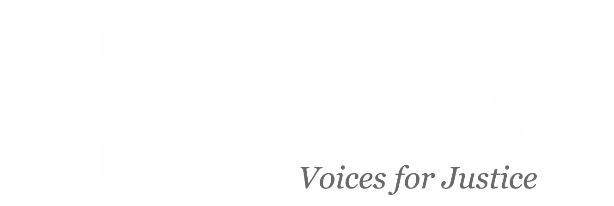 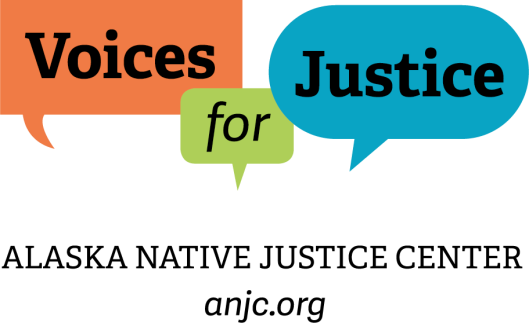 ANCSA
Extinguished all Indian reservations in Alaska (except MIC)
Impacted Alaska Tribes' territorial jurisdiction
ANCSA did not
Terminate tribes
Extinguish tribal sovereignty
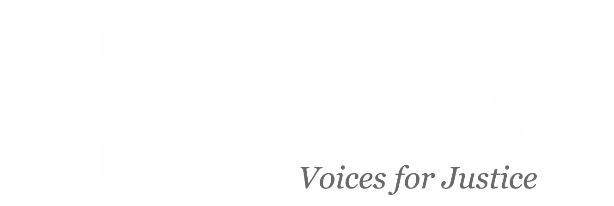 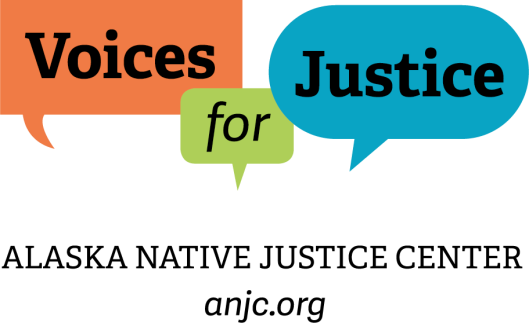 Oliphant?
"Indian Tribes do not have inherent jurisdiction to try and punish non-Indians." 

Oliphant v. Suquamish Indian Tribe, 435 U.S. 191 (1978)
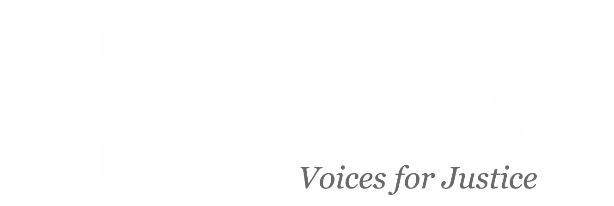 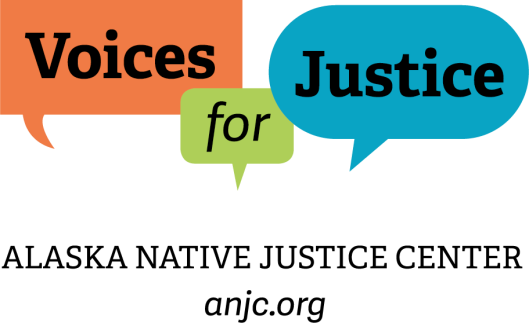 Alaska Specific Federal Legislation Attempts
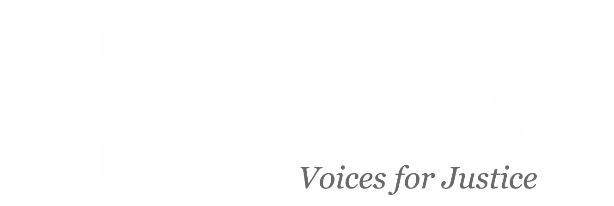 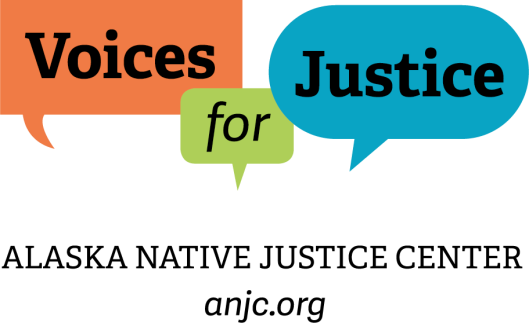 Alaska Specific Federal Legislation Attempts
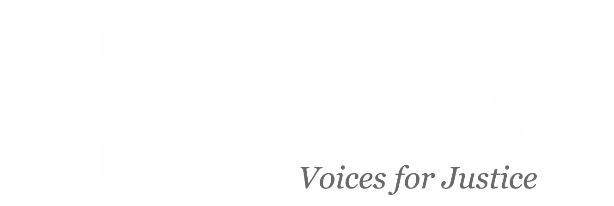 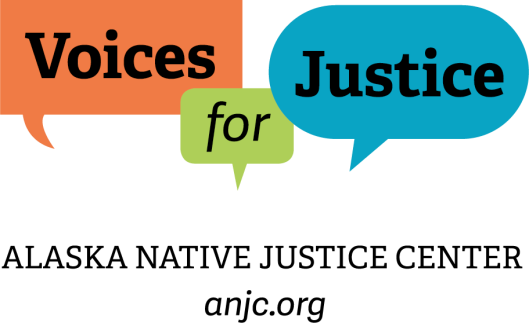 VAWA 2022 Reauthorization
Passed House and Senate on March 10, 2022​

President Biden signed on March 15, 2022​

Effective date of October 1, 2022​

Subtitle B – Alaska Tribal Public Safety Empowerment
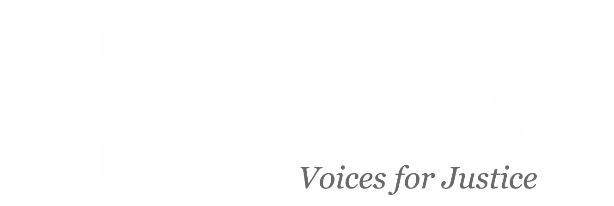 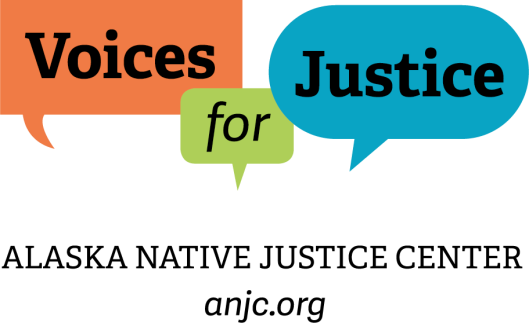 VAWA 2022, Subtitle B-- Alaska Tribal Public Safety Empowerment
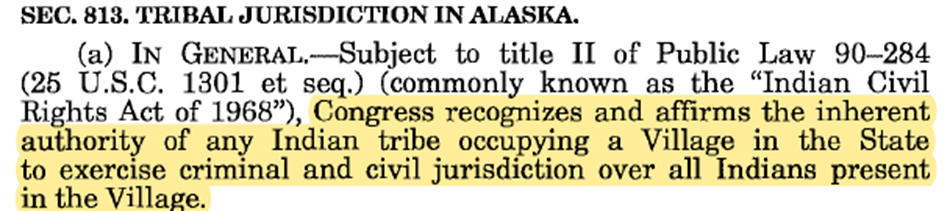 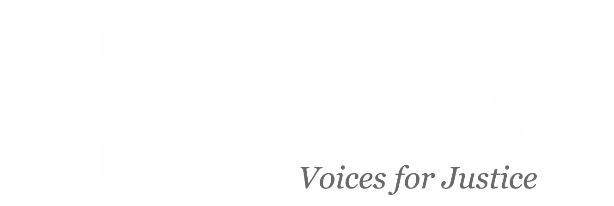 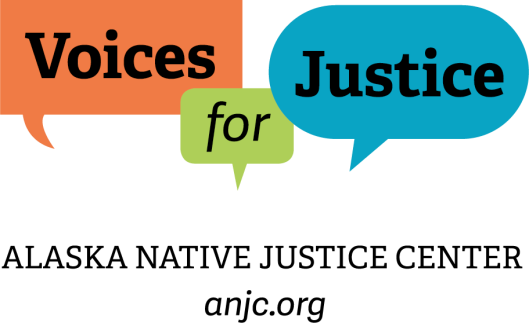 VAWA 2022, Subtitle B-- Alaska Tribal Public Safety Empowerment
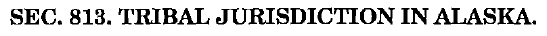 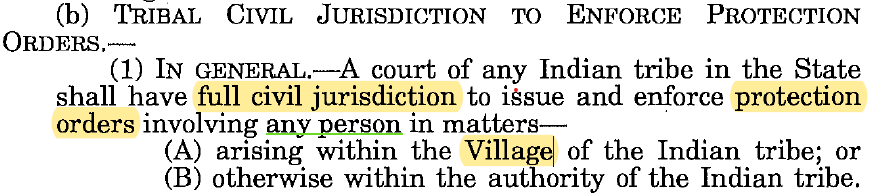 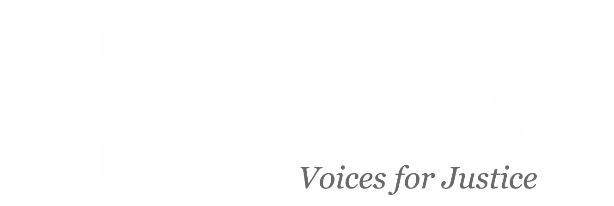 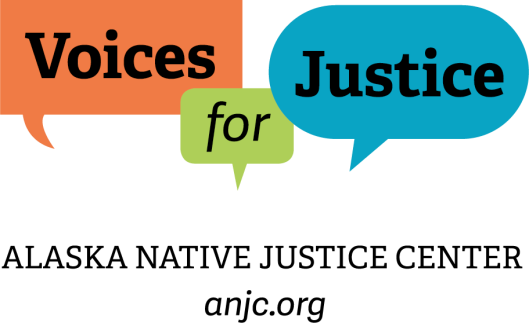 VAWA 2022, Subtitle B-- Alaska Tribal Public Safety Empowerment
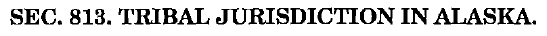 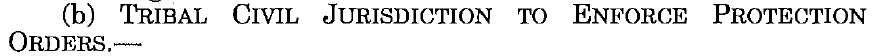 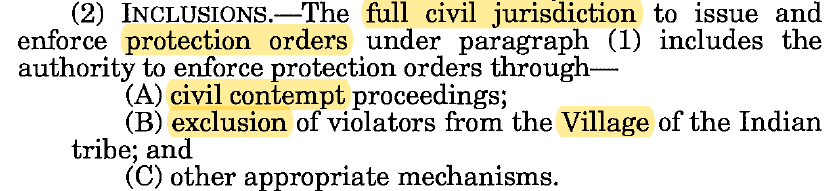 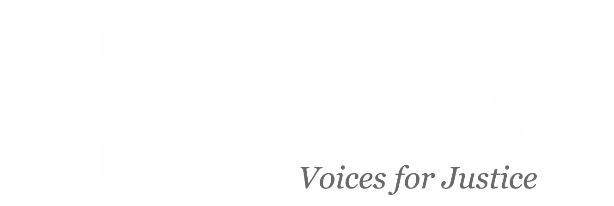 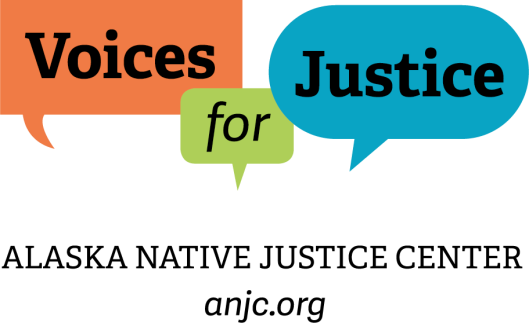 What is a "Village" under VAWA 2022?
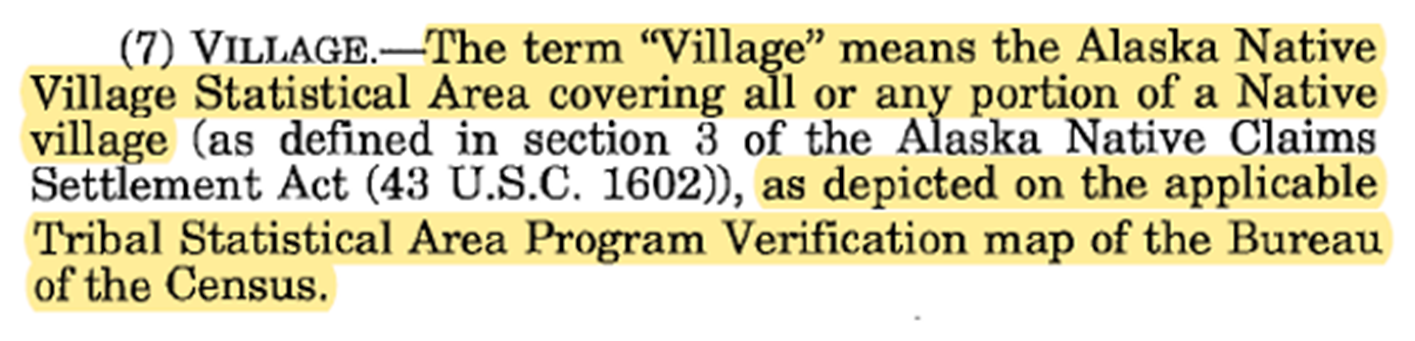 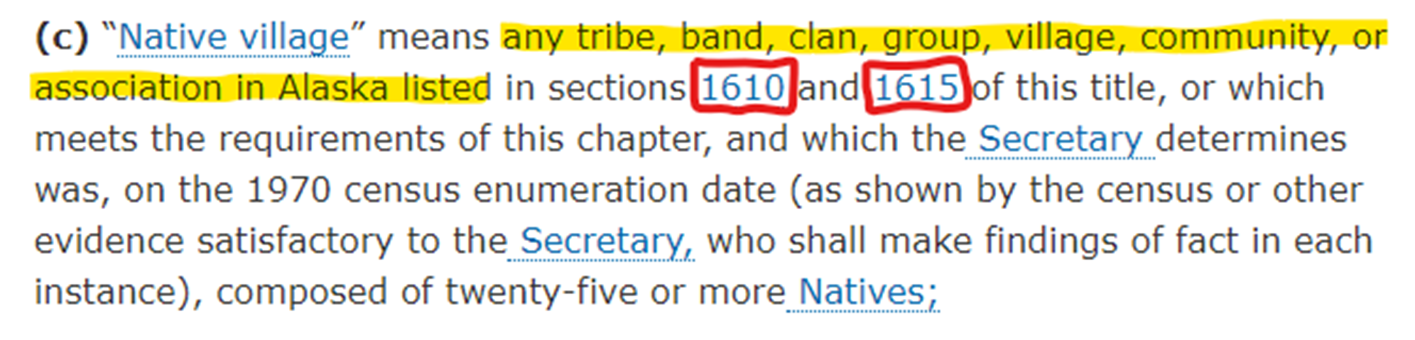 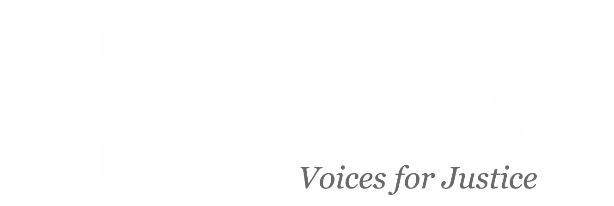 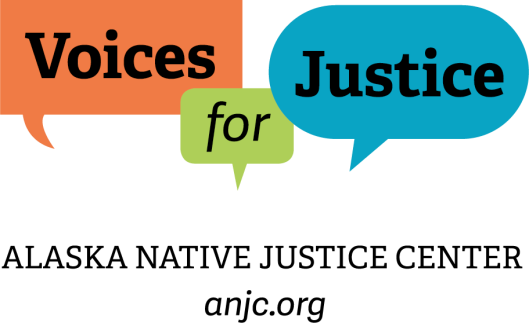 [Speaker Notes: Village = the Alaska Native Village Statistical Area covering all of a portion of a Native village named/defined in ANCSA.  § 812(7)

 Tribal jurisdiction is tied to a defined geographical area– so how do we find out what that geographical area is and how is it useful?

Understanding tribal jurisdiction as federally defined in VAWA 2022 requires a few steps:
 VAWA 2022 uses the term “Village” to recognize territorial jurisdiction as defined in the Alaska Native Claims Settlement Act (ANCSA)
 ANSCA lists “Native villages” in two different sections of the Act
 VAWA 2022 refers to Tribal Statistical Program Verification maps, maintained by the Census Bureau
- TSAP Verification maps can be found on the Census website at  https://www.census.gov/geographies/reference-maps/2010/geo/tsap-verification-maps.html
- Each Regional Corporation has a folder containing subfolders for each Village in the Region]
Which Villages are named in ANCSA?
43 U.S.C. § 1615
43 U.S.C. § 1610
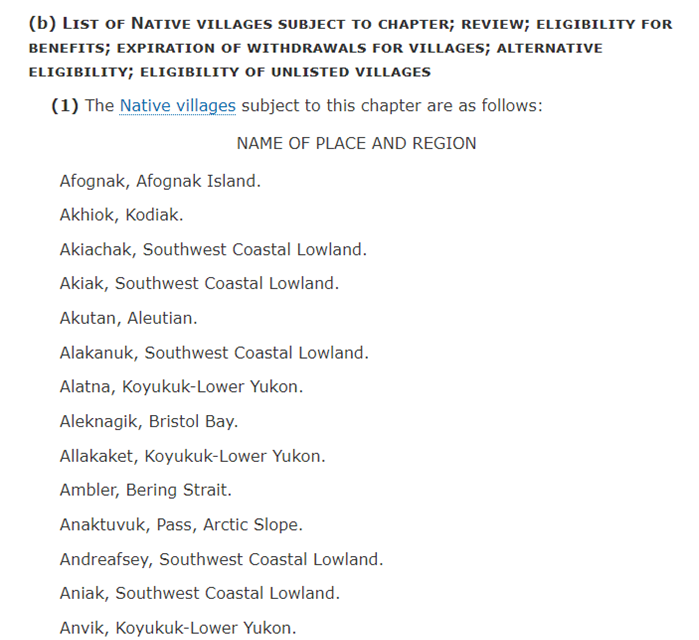 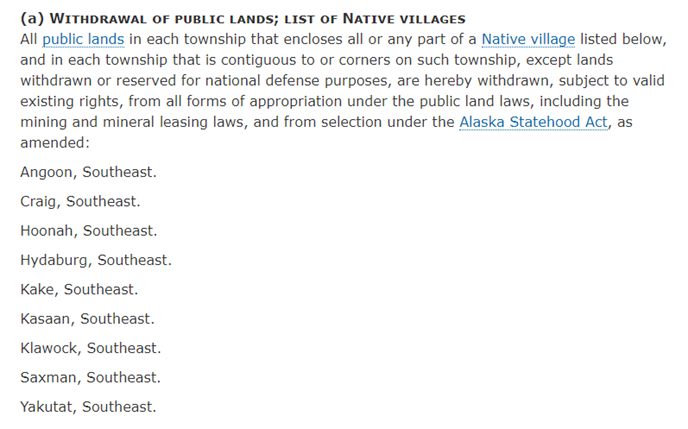 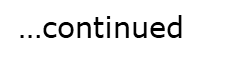 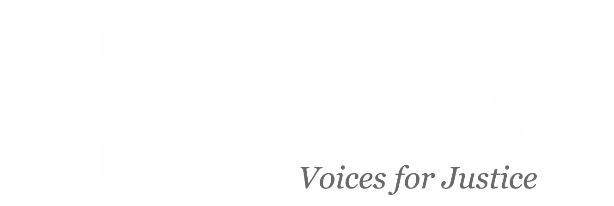 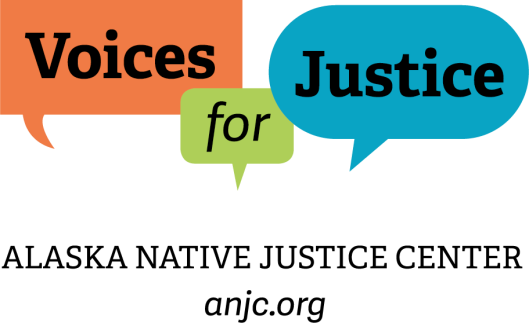 Example: Nulato Village Nulato is located on the west bank of the Yukon River, 35 miles west of Galena and 310 air miles west of Fairbanks. It lies in the Nulato Hills, across the river from the Innoko National Wildlife Refuge.
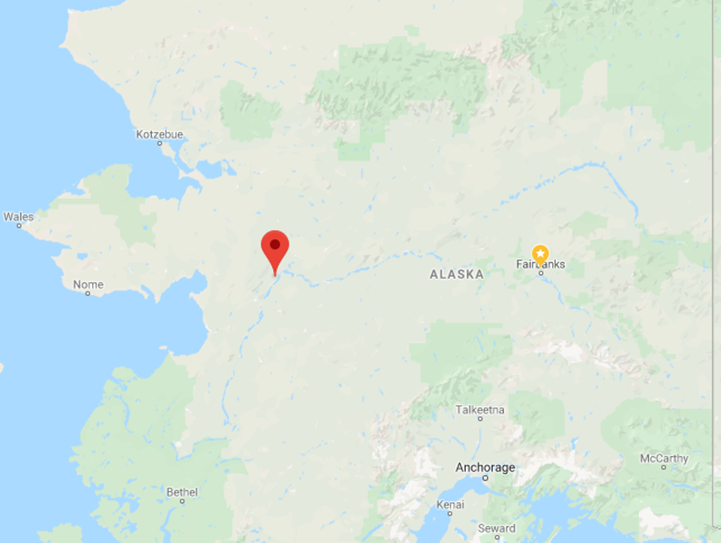 Nulato Village is a "Native village" listed in ANCSA, 43 U.S.C. § 1610 as "Nulato, Koyukuk-Lower Yukon."
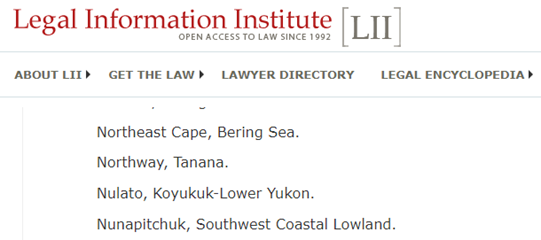 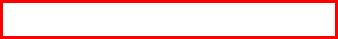 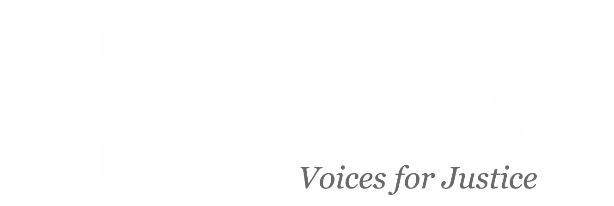 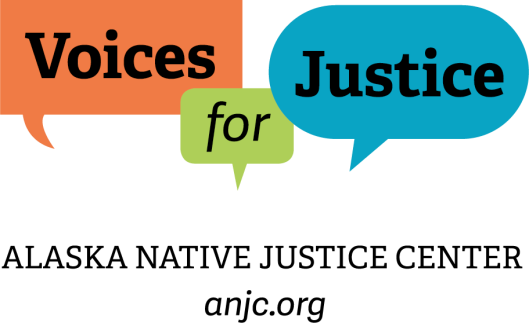 Identifying territorial jurisdiction using TSAP Verification maps
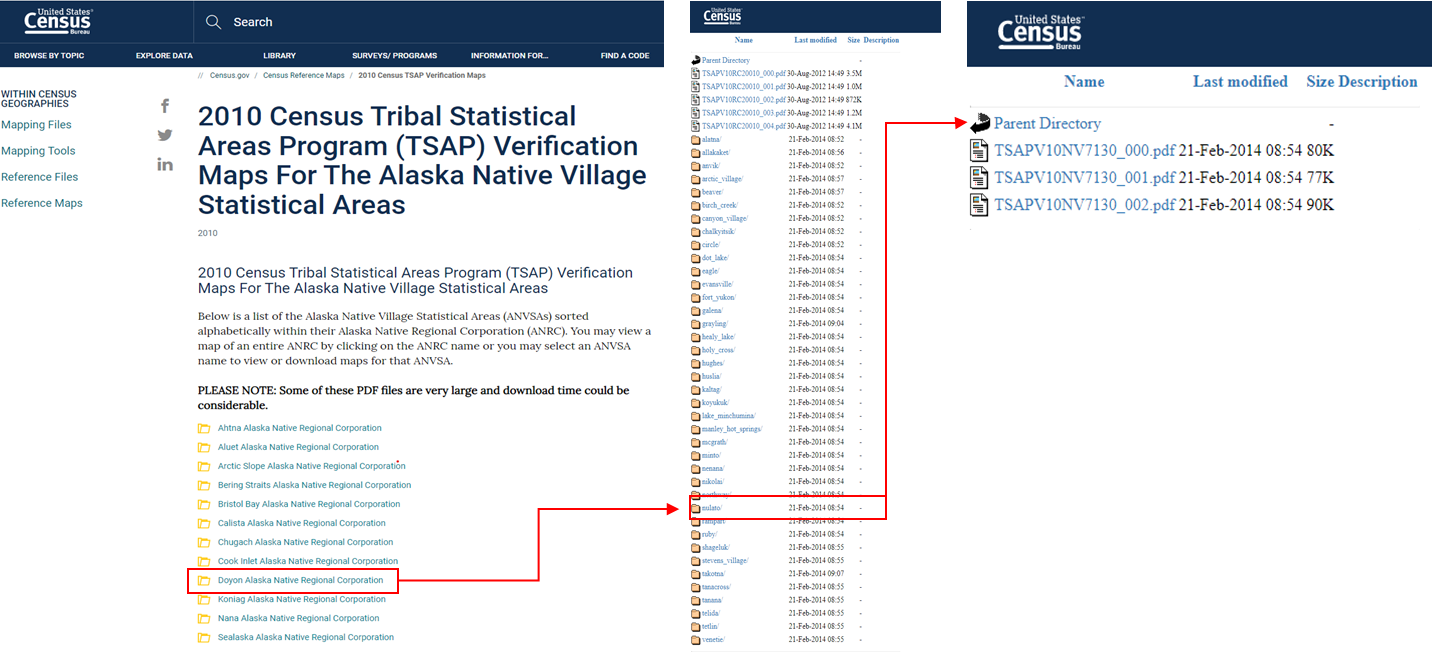 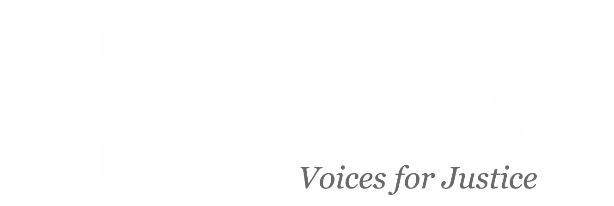 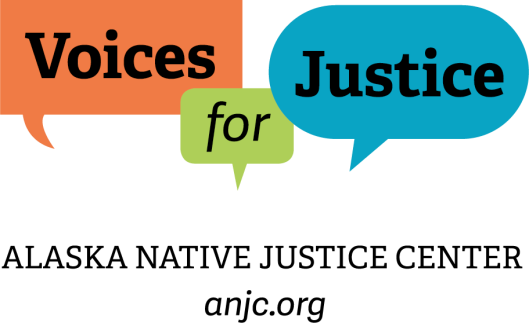 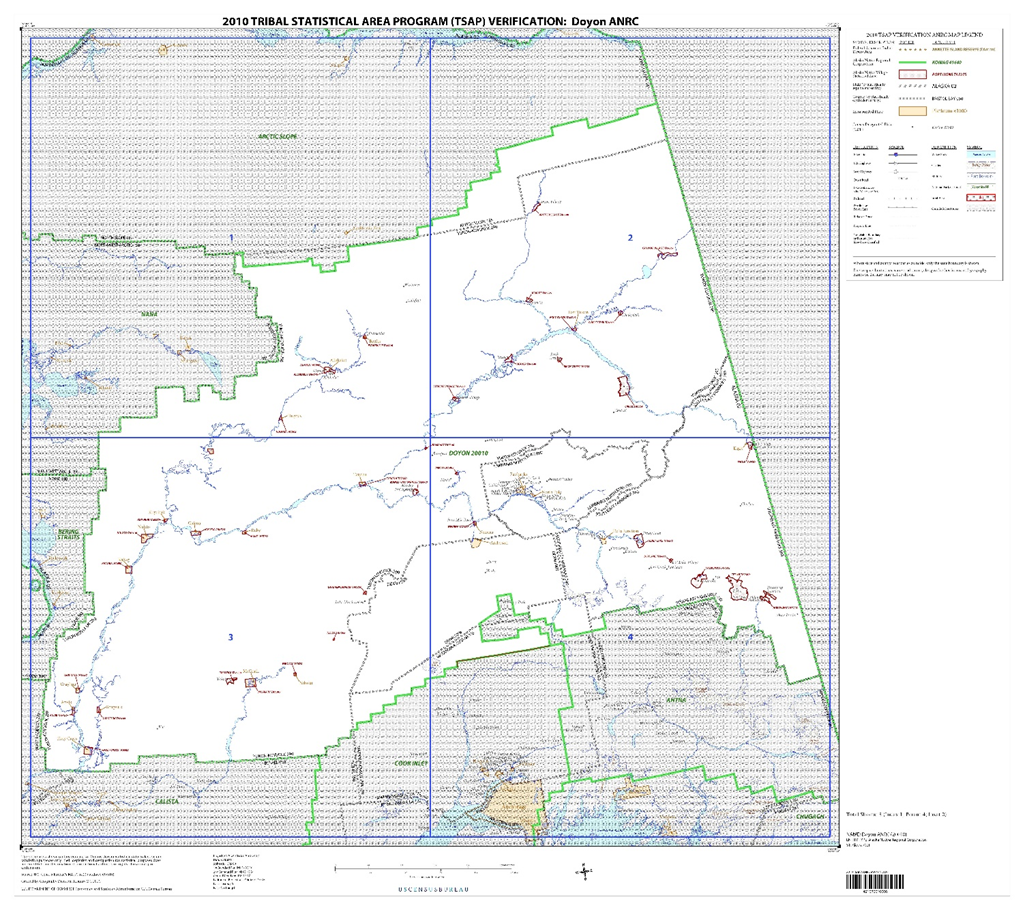 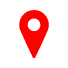 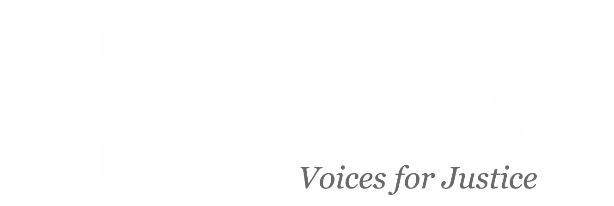 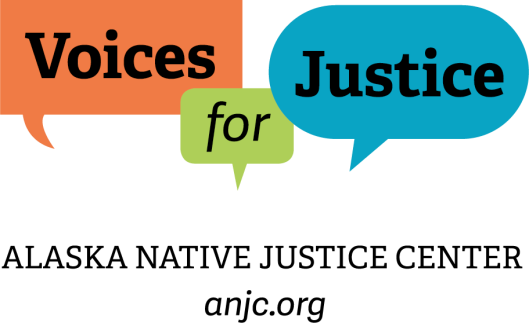 [Speaker Notes: This is the TSAP for the entire Doyon Region

The red dot represents Nulato's location within the Doyon region on the map]
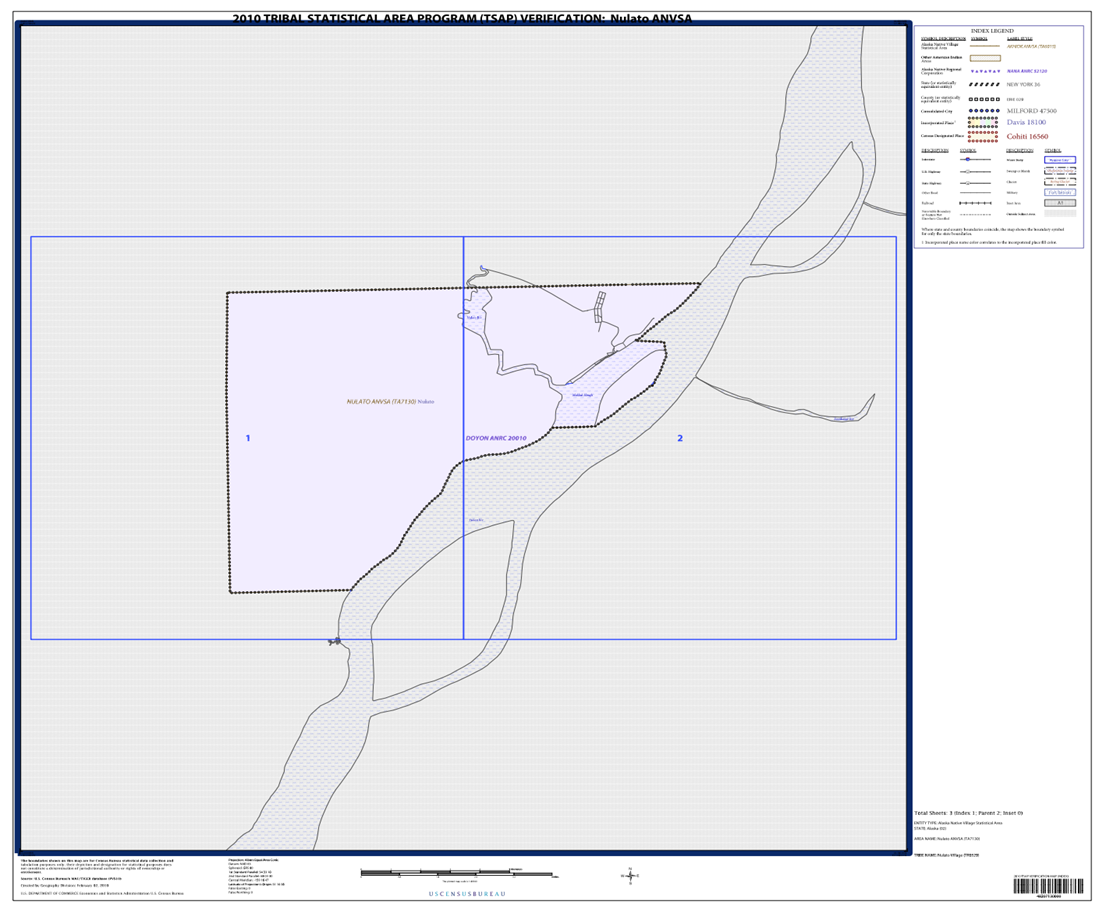 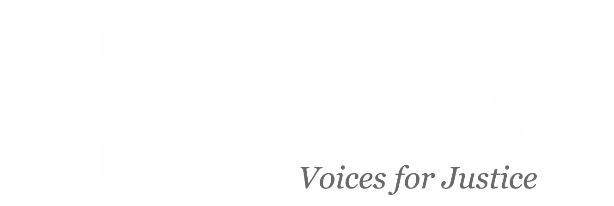 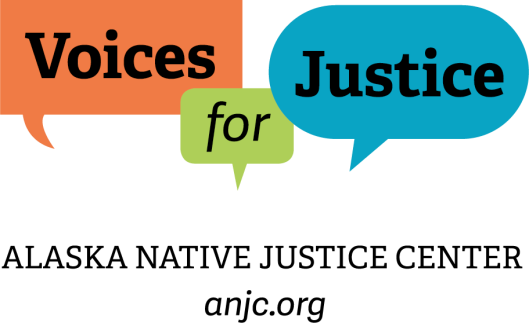 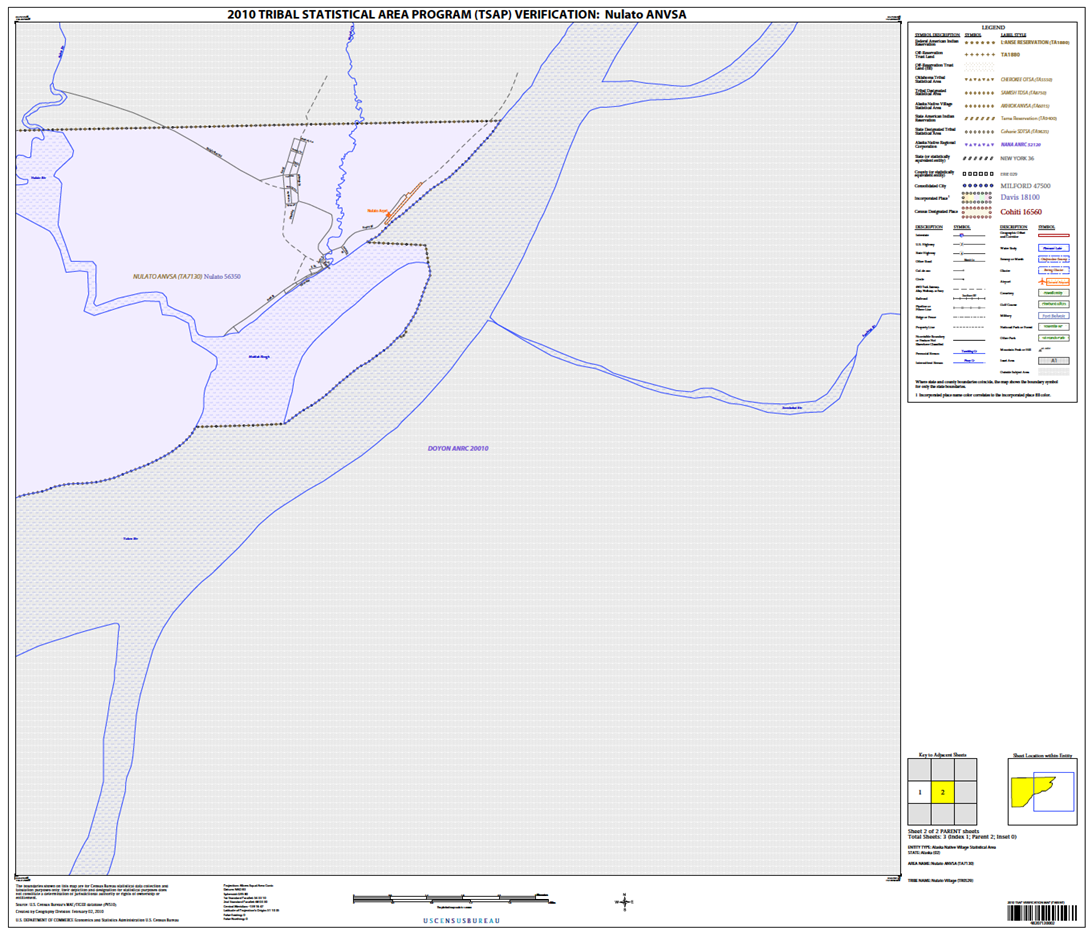 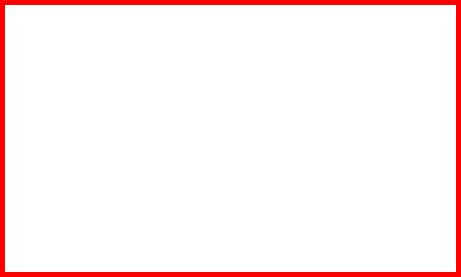 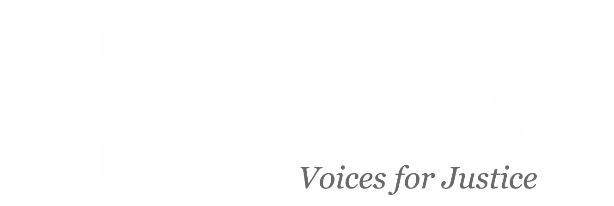 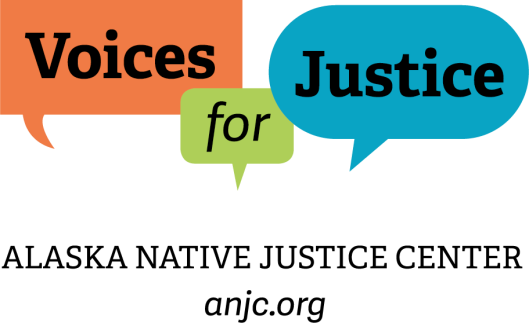 [Speaker Notes: At the Census Block level, the full map can be difficult to interpret, but as you Zoom in it becomes easier to identify the jurisdictional boundaries of a Village.]
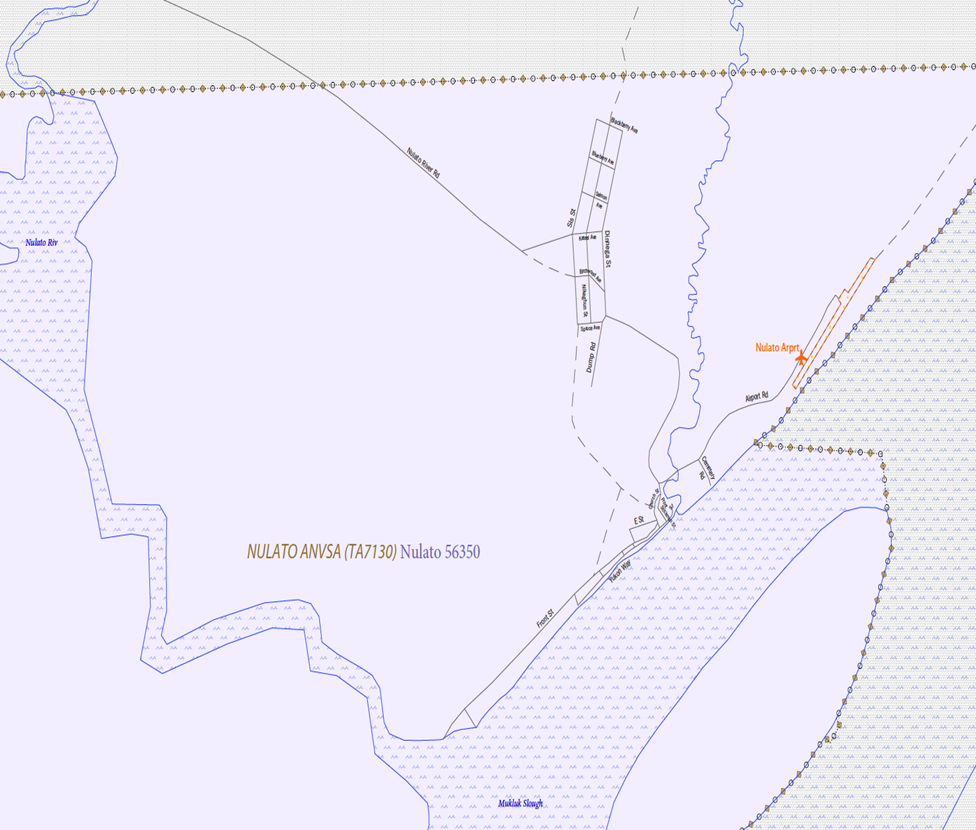 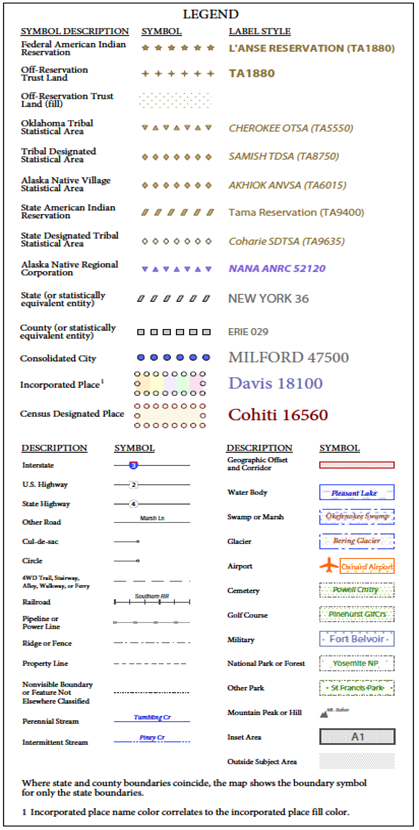 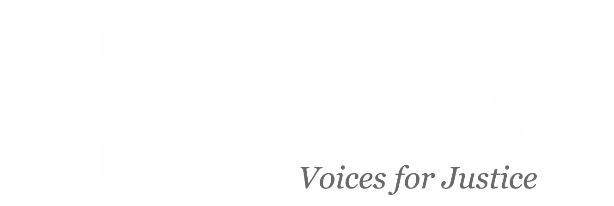 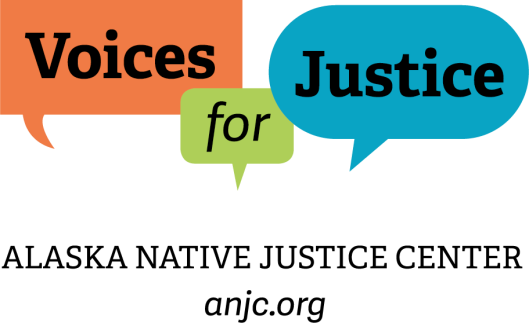 Statewide Support for Tribal Justice
ANJC assists Tribal justice systems, both emergent and established, build capacity to implement culturally-appropriate remedies and access resources to help break the cycles of victimization.

Benefits:
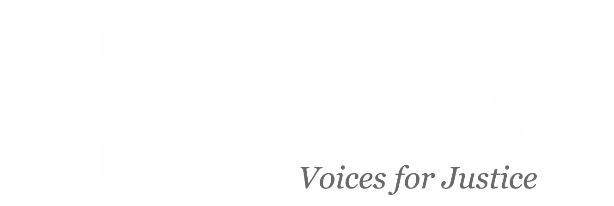 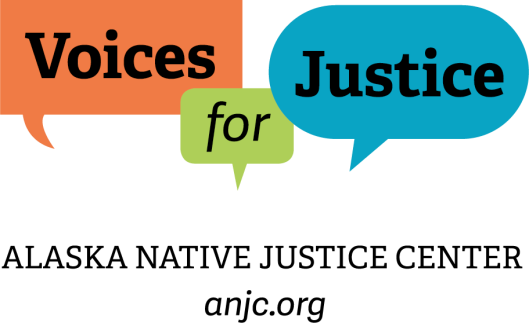 Small Group Questions
What is your Tribe’s goal? 
What does success look like for your Tribe?
What resources are needed to reach your Tribe’s goal?
Tribe’s self- assessment:
Tribal Justice System: Readiness? Strengths, weaknesses? Organized? 
Justice System partners: local (city?); State; Federal
Community scan – resource map; police resources
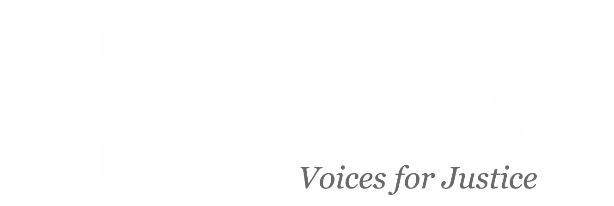 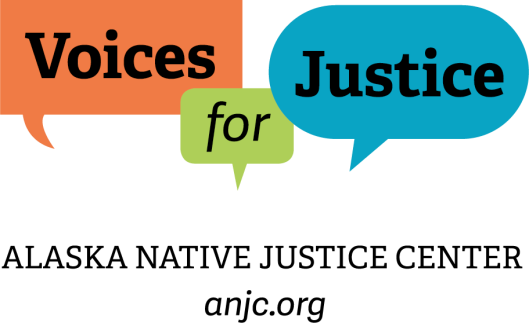 Thank you​
​
​
tribaljustice@anjc.net​
(907) 793-3550
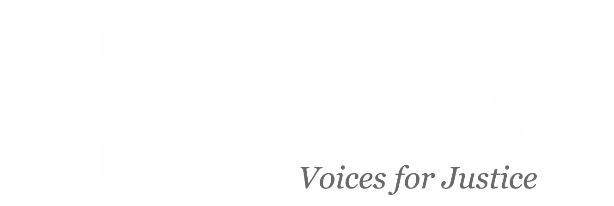 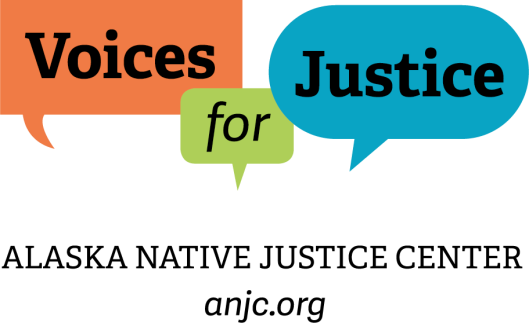